ΕΘΝΙΚΟ ΚΑΙ ΚΑΠΟΔΙΣΤΡΙΑΚΟ ΠΑΝΕΠΙΣΤΗΜΙΟ ΑΘΗΝΩΝΣΧΟΛΗ ΕΠΙΣΤΗΜΗΣ ΦΥΣΙΚΗΣ ΑΓΩΓΗΣ ΚΑΙ ΑΘΛΗΤΙΣΜΟΥΤΟΜΕΑΣ ΑΘΛΟΠΑΙΔΙΩΝ
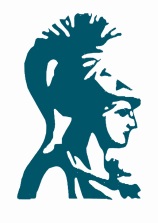 Η ΚΑΤΗΓΟΡΟΠΟΙΗΣΗ ΡΩΝ ΠΑΡΑΟΛΥΜΠΙΑΚΩΝ ΑΘΛΗΜΑΤΩΝ 
(CLASSIFICATION)



Εμμανουήλ Ζαχαράκης
Επίκ. Καθηγητής
Κατηγοριοποίηση (Classification)
Για να μπορέσει ένας αθλητής με κινητικές αναπηρίες να συμμετάσχει σε ένα οποιοδήποτε άθλημα θα πρέπει να έχει μια ιατρική διάγνωση κινητικότητας σε σχέση με την κινητική του αναπηρία. Το σύστημα αυτό έχει δημιουργηθεί για να καθορίζει την μέγιστη λειτουργικότητα ενός αθλητή που μπορεί να έχει σε μία συγκεκριμένη κατηγορία. Η κατηγοριοποίηση αυτή των αθλητών, γίνεται από εξειδικευμένο παρατηρητή, που ονομάζεται κατηγοροποιητής.
Κατηγοριοποίηση (Classification)
Στην αρχή η κατηγοριοποίηση ήταν αυστηρά ιατρική. 
Στην σύγχρονη εποχή όμως η κατηγοριοποίηση είναι λειτουργική που σημαίνει ότι μπορεί δύο άτομα να έχουν παρόμοιο τραυματισμό αλλά διαφορετικό βαθμό ταξινόμησης.
Ο βαθμός αυτός εξαρτάται από την ικανότητα εκτέλεσης των τεχνικών δεξιοτήτων του αθλήματος
Επιπρόσθετα, η κατηγοριοποίηση μπορεί να μεταβληθεί κατά την διάρκεια μιας επίσημης διοργάνωσης
Κατηγοριοποίηση στην Καλαθοσφαίριση
Ισχύει μέθοδος point-system όπου αθλητές με διαφορετική σοβαρότητα αναπηρίας κωδικοποιούνται σε πόντους και το σύνολο της ομάδας δεν πρέπει να ξεπερνάει ένα συγκεκριμένο όριο πόντων
Κάθε αθλητής παίρνει βαθμολογία 1 έως 4,5 
Αθλητές με βαριές αναπηρίες - χαμηλές βαθμολογίες 
Αθλητές με ελαφρές αναπηρίες μεγαλύτερες βαθμολογίες 
Σε κάθε στιγμή πρέπει το άθροισμα των βαθμολογιών των παικτών να μην ξεπερνά το 14
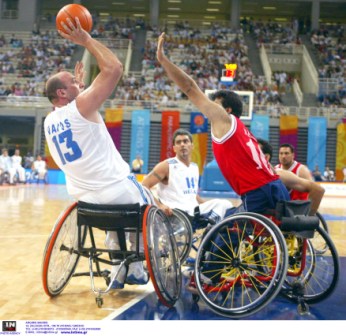 Κατηγοριοποίηση αθλητών (classification)
Οι κατηγορίες ποικίλλουν μεταξύ 1 και 4,5 βαθμών. 

Οι αθλητές αξιολογούνται ως προς 
την ισορροπία και την κινητικότητα του κορμού, 
τη δυνατότητα χειρισμού της μπάλας (μεταβίβαση, υποδοχή, ντρίμπλα),
το χειρισμό του αμαξιδίου (γρήγορη ώθηση, σταμάτημα, αλλαγή κατεύθυνσης). 
Ανάλογα με τις δυνατότητες και τους περιορισμούς που παρουσιάζουν, βαθμολογούνται από 0.5 έως 4.5 βαθμούς.
Κατηγοριοποίηση αθλητών (classification)
Οι Αθλητές με βαριές αναπηρίες παίρνουν χαμηλές βαθμολογίες 
Οι Αθλητές με ελαφρές αναπηρίες παίρνουν μεγαλύτερες βαθμολογίες 
Σε κάθε στιγμή πρέπει το άθροισμα των βαθμολογιών των παικτών να μην ξεπερνά το 14
Κατηγοριοποίηση αθλητών (classification)
Στα διεθνή πρωταθλήματα τόσο σε συλλογικό όσο και διεθνές επίπεδο υπάρχουν πάντα αξιολογητές καθ’ όλη τη διάρκεια των αγών που επαναξιολογούν τον κάθε παίκτη πριν αλλά και κατά την διάρκεια των αγώνων.
Σε πολλές περιπτώσεις μπορούν να αλλάξουν την βαθμολογία των παικτών με συνέπεια τον επηρεασμό της συνοχής των ομάδων και τον προγραμματισμό του προπονητή
Η κατηγοριοποίηση του στίβου
Η κατηγοριοποίηση των αθλητών στίβου διαχωρίζεται: σε δρομικά αγωνίσματα (Τ51-Τ54) και σε αγωνίσματα που πραγματοποιούνται μέσα στο γήπεδο (F51-F58) για τους αθλητές που είναι σε αγωνιστικό αμαξίδιο λόγω κάκωσης νωτιαίου μυελού ή λόγω ακρωτηριασμού.
Επίσης οι αθλητές σε αγωνιστικό αμαξίδιο από εγκεφαλική παράλυση ή τραυματισμός εγκεφάλου ή εγκεφαλικό, χωρίζονται σε κατηγορίες: T/F31, T/F32, T/F33, T/F34. (IPC Classifications Rules 2006)
Η κατηγοριοποίηση της αντισφαίρισης
Η κατηγοριοποίηση των αθλητών αντισφαίρισης σε αναπηρικό αμαξίδιο γίνεται βάσει των κανονισμών του διεθνούς κυβερνητικού σώματος αντισφαίρισης ITF. Για να συμμετάσχει σε τουρνουά ή αντισφαίρισης σε παραολυμπιακούς αγώνες θα πρέπει να έχει μια ιατρική διάγνωση κινητικότητας σε σχέση με την κινητική του αναπηρία. Αυτή η μόνιμη φυσική αναπηρία θα πρέπει να έχει ως αποτέλεσμα μία σημαντική έλλειψη λειτουργικότητας σε ένα ή και στα δύο πόδια